Коллажи на тему:
Междуреченск- жемчужина Кузбасса
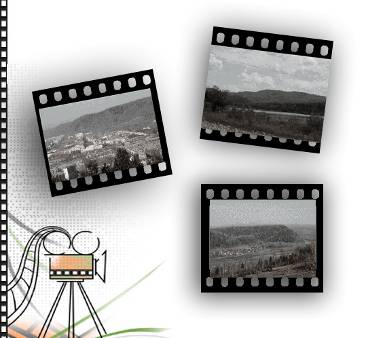 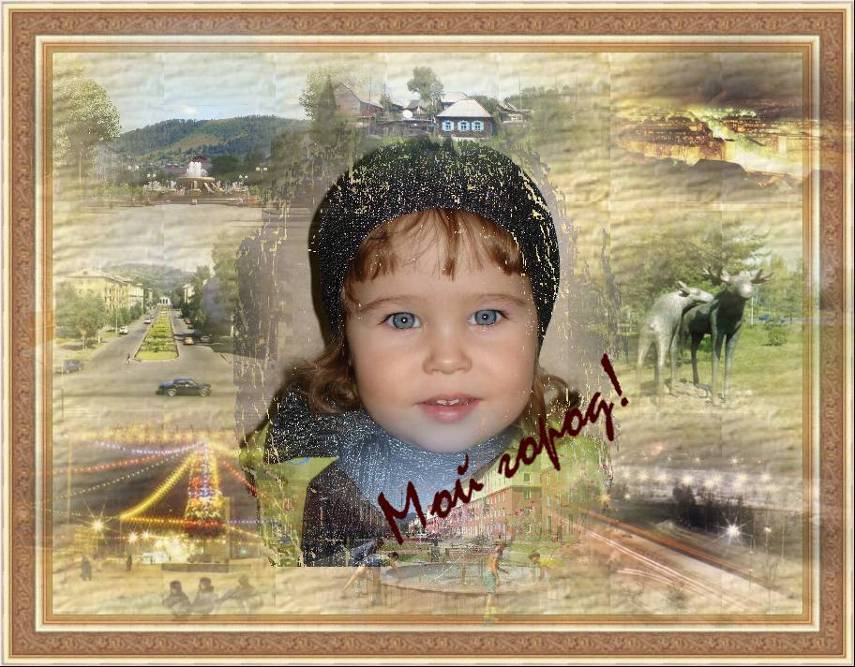 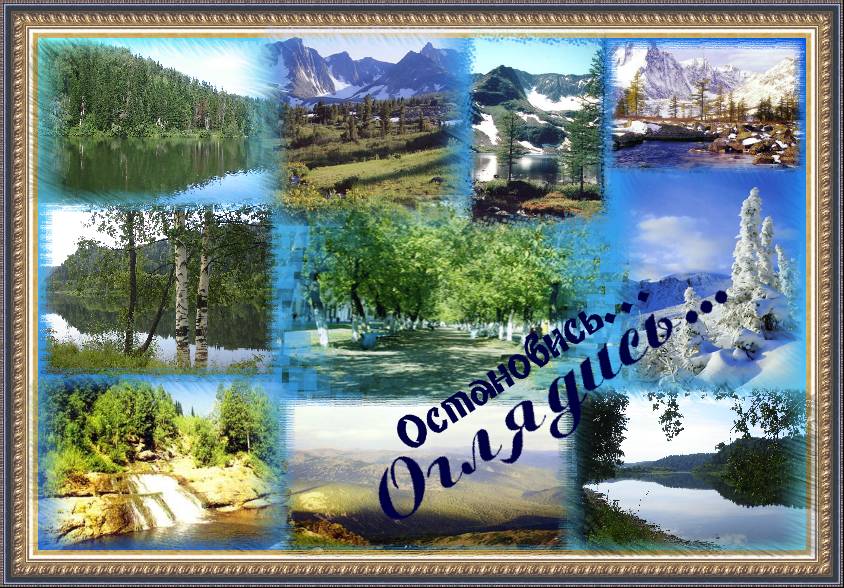 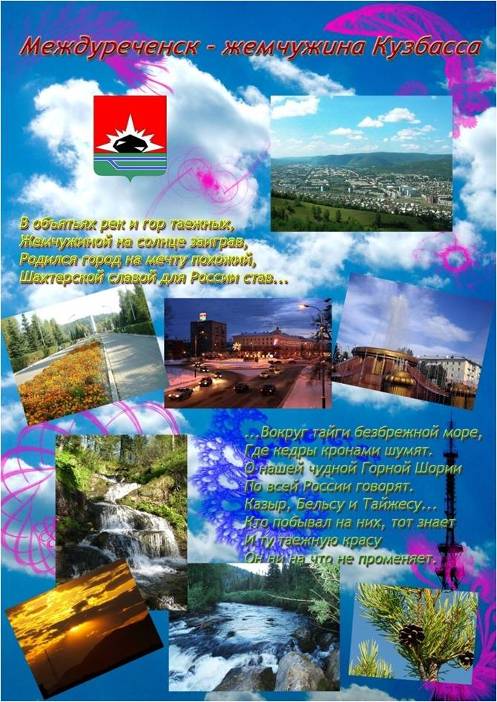